App Review for Physical Educators
Kayla Tobin
Coach’s Eye                            MyFitnessPal
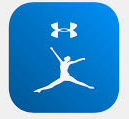 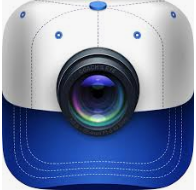 Application to learning
Coach’s Eye
Coach’s Eye helps see how the student is performing a specific task in class. This app also gives a way for student to see how they perform a skill and allows coaches (or teachers) a way to critique technique.  Students can use this to improve upon the skills they already have.
MyFitnessPal
This app would be great to use for Health Promotion majors. When teaching nutrition, this app could help clients track how many calories they are putting into their bodies. If weight loss is a goal, this app could help manage the type and amount of food consumed by the client.
Teacher or student app?
Coach’s Eye
This app would be a great use for both students to use in their free time, (sports outside school, dance class, powerlifting, etc.) teachers to use for instructional purposes, and coaches to use for their athletes.
MyFitnessPal
This app would be great for health educators, coaches, and athletic trainers. The app is also good for personal use. For a P.E. teacher, this app could be used when teaching nutrition.
Ease of use
Both apps are very easy to use however, Coach’s Eye seemed to be more difficult. I only say this because there are more components to the app but overall it would not be hard to teach someone how to use the app.
How you could utilize the app in health or physical education
Coach’s Eye
Coach’s eye would be great to use in P.E. classes. It can be used  as an instructional tool and can help evaluate how well a student performs a skill. Coaches could also use to evaluate improve athletes skills.
MyFitnessPal
MyFitnessPal would be a great tool to incorporate into health lessons, for both physical educators and health promoters. A good time to introduce this tool would be during a nutrition lesson.
Costs involved in the app
Both of these apps are free for download. But you can alway pay to upgrade things within the app.  These apps are available for download for apple and android.
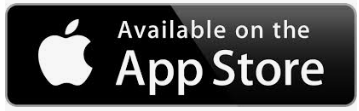 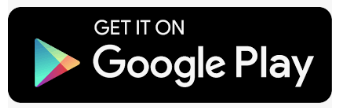 Analysis of the App that includes your overall likes and dislikes
Coach’s Eye
Overall, this app is great! I did not have any dislikes with the app itself. I really like the whole concept of what the app was designed for.
MyFitnessPal
This app overall is great for people working on their nutrition and it is easy to use. The only downside of this app is that it could be toxic to a person who has or had a past of an eating disorder.